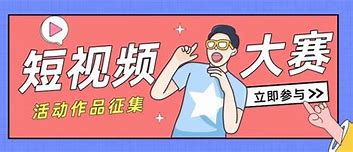 24年3月15日云南省高三统测之应用文写作
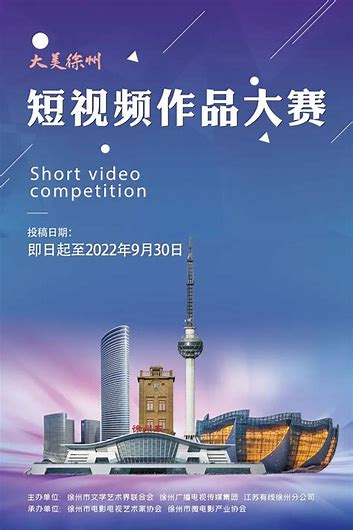 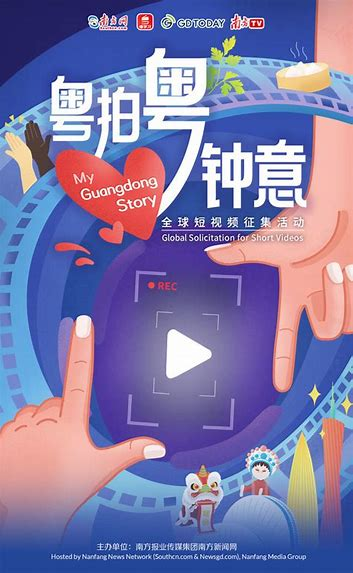 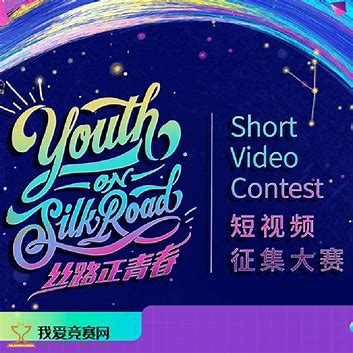 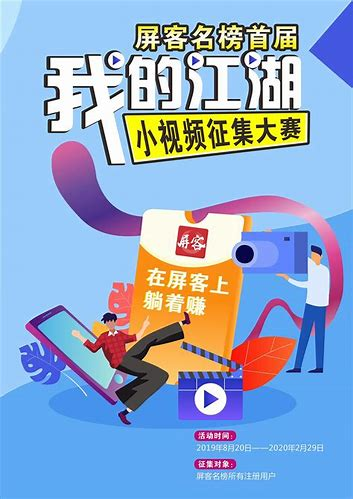 浙江省天台中学  汤杰礼
第一节 应用文（满分15分）
        假如你是李华，你市电视台正面向留学生开展主题为“Feel of China”的短视频（short video）征集活动，请给你的留学生朋友Chris写一封邮件，鼓励他参加，内容包括：
        1. 活动介绍
        2. 内容要求。
注意：
        1. 写作词数应为80个左右
        2. 请按如下格式在答题卡的相应位置作答
Dear Chris,
       How are you doing? ________________________________________
____________________________________________________________   
____________________________________________________________
                                                               Yours
                                                               Li Hua
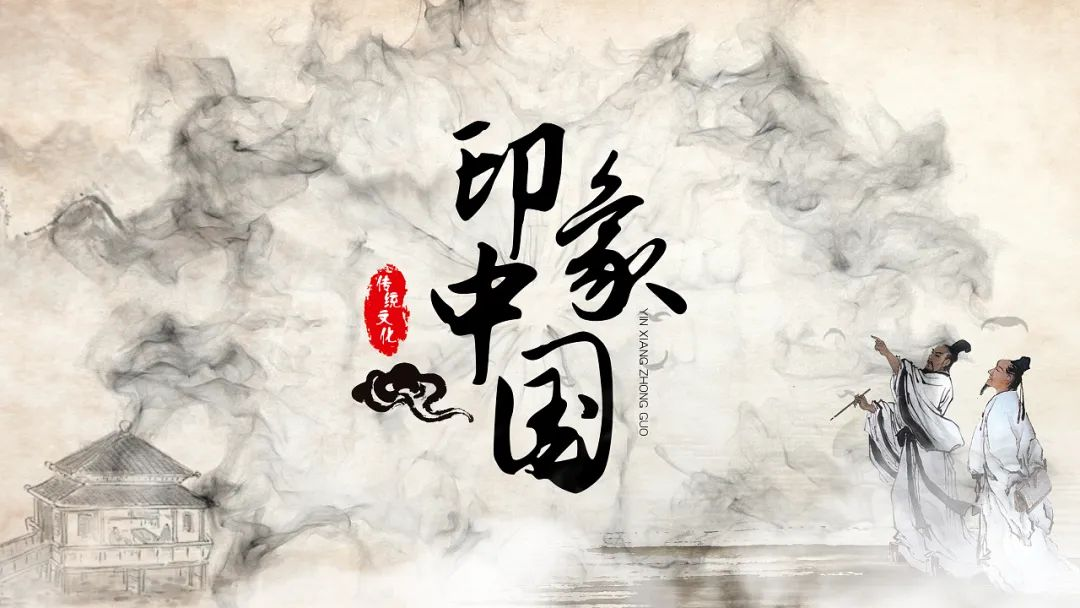 命题意图
        这道题旨在综合考察学生的语言能力、文化交流能力、信息组织能力和创意表达能力，通过撰写一封电子邮件的形式来实现的。
实用文写作技巧的应用：要求学生能够根据给定的情景和要点，用英语准确、清晰地表达出来。这不仅考查学生的语言组织能力和表达能力，还考察他们如何将信息逻辑地组织在一种非常实际的通信格式（即电子邮件）中。
跨文化交流能力：题目设置了一个中文学生与留学生的交流场景，要求学生从中文环境向英语环境的读者传达信息。这样的设置旨在考察学生如何在跨文化背景下有效地沟通和传递中国文化。
创意和个人见解的展示：通过邀请留学生朋友参与“Feel of China”的短视频征集活动，学生有机会展示他们对于如何向外国朋友介绍中国文化的理解和想法。这考查学生的创意思维及其对中国文化的理解和表达能力。
细节处理能力：要求学生在邮件中包含活动介绍和内容要求，这不仅考查他们理解题目的能力，还考查他们如何抓住主要信息点，并有效地向读者传达这些信息点。
语言准确性和适当性：在限定词数的条件下，学生需要精准使用语言来表达所有必要信息，同时保持邮件的正式度和友好性，这考查了学生的语言运用能力和对电子邮件礼仪的了解。
审题构思要点
充分理解命题人的意图进行构思写作要点。
1. 文体：邀请信；
2.文本主体部分介绍短视频征集活动的内容及其要求，故本文总体时态定调为一般现在时。
3. 三段论：
第一段：点明写信目的，进行活动介绍——邀请外国留学生朋友Chris参加本次市电视台举办的短视频征集活动。
第二段：文章主体部分——介绍邀请活动前，应注意写信对象身份的特殊性—— “留学生朋友”。因此文章应该对“鼓励”他参加活动的情感策略进行描写。然后再阐述短视频内容要求，同时包括作品递交截至日期。
第三段：邮件结尾——再次鼓励他参与这次活动，并期待看到作品。
参考范文
Dear Chris.
    How are you doing? To help foreign students embrace Chinese culture, our city TV station is organizing a short video solicitation activity themed “Feel of China”. I think it’s a good chance for you to sign up for it.
    All foreign students are welcome to share the unexpected adventures or amazing moments documented in China through the lens within 5 minutes. It sets no limits on topics or styles, allowing participants to have free access to whatever they find fascinating and impressive about China. The deadline for the submission is March 24th, 2024.
    I really hope you’ll consider joining. I can’t wait to see your vision come to life on the screen. Looking forward to seeing your video on TV.
Yours.
Li Hua
【范文点评】
        该范文较好地达到了题目的各项要求。第一段，开门见山直接介绍此次活动，并点明主题希望朋友参加活动，第二段为主体部分，对视频内容做了要求，包括提交截止时间，视频时长，风格和主题。第三段作为的结尾，表示期盼看到朋友的视频。文中应用了丰富的高级词汇和语法结构，如sign up for，whatever they find fascinating and impressive about China, 等，以及非谓语动词、后置定语等句法结构。全文将题目要求的要点合理布局，结构紧凑，衔接恰当，体现了较高的英语综合书面表达能力。
下水作文1
Dear Chris,
    How are you doing? I’m writing to tell you about an exciting opportunity. Our local TV station is hosting a short video contest for international students called “Feel of China”. It’s a chance to showcase your experiences and reflections on Chinese culture, places, or daily life here.
    The content should be original and heartfelt, capturing what China means to you personally. It could be anything from a traditional festival, a local dish, to a daily interaction that touched you. I think with your creativity and unique perspective, you could create something truly special!
    I really hope you’ll consider joining. It would be wonderful to see your submission and hear your story. Plus, the deadline for the submission is March 29th, 2024. Let me know if you need any help or more details.  Looking forward to hearing from you!
Yours,
Li Hua
【下水作文1点评】
        这是一封非常合适和有效的邀请邮件。首先，邮件的开头与结尾符合英文邮件的写作规范，礼貌且自然。正文部分直接进入主题，清晰地向Chris介绍了“Feel of China”短视频征集活动的相关信息，条理清晰，信息量充足。
        邮件中不仅说明了活动的性质，还具体到了参赛作品的内容要求，这可以帮助Chris快速把握活动的核心。同时，通过赞扬Chris的创造力和独特视角，表达了对他参加比赛能制作出特别作品的期待和信心，这种正面的鼓励对于Chris来说是一个很好的动力。
        另外，邮件的语气友好、诚恳，通过提供帮助和期待回音的方式，加强了与Chris的联系，显得既不过分强求也不冷漠，很好地把握了语气的平衡。
        如果要进一步完善，邮件能够稍微表现出对Chris近期生活的关心，或者附上一些参赛作品的示例，可能会让邮件更加贴心和实用。
Dear Chris,
    I hope this message finds you well. I’m delighted to tell you about an exciting opportunity that’s right up your alley: our city TV station is holding a short video contest called “Feel of China” aimed at international students.
    They’re inviting you to capture and share those spontaneous moments or breathtaking experiences you’ve encountered in China, all in a 5-minute video. There are no boundaries in terms of themes or genres - let your creativity run wild! Imagine showcasing the places, stories, or people of China that have touched your heart. But hurry, the deadline for submissions is March 29th, 2024.
    I bet your perspective is as unique as it is inspiring, and I can’t wait to see your vision come to life on the screen. Do consider participating; it would be a chance to share a piece of your journey with a wider audience. I’m looking forward to hearing about your decision.
    Warm regards,
Li Hua
下水作文2
【下水作文2点评】
        这封邀请信语气亲切，信息传递清晰。
        开场白：使用了合适的问候语，开篇就传达出热情和友好的感觉。
        吸引参与：信中很好地介绍了活动，清晰地告诉了Chris活动的相关信息，并适当地加入了鼓励的话语，这能够激起对方的兴趣。
        内容详细：详尽地提供了活动的主题，视频的时间限制，并明确了没有题材和风格上的限制，这能够让Chris感到在创作上拥有足够的自由度。
        行动号召：信中对活动的截止日期进行了提醒，有效地增加了紧迫感。
        结束语：以对Chris参赛视频的期待和对他决定的好奇心作为结束，加强了邀请的诚意，也表现出了对友人作品的期待。
【词汇和表达积累】
1. embrace Chinese culture拥抱中国文化
2. organize a short video solicitation activity themed “Feel of China” 组织“感受中国”短视频征集活动
3. host a short video contest for international students called “Feel of China” 举办一场名为“感受中国”的国际学生短视频比赛
4. tell you about an opportunity that’s right up your alley告诉你一个很适合你的机会
5. sign up for 报名参加
6. There are no boundaries in terms of themes or genres – let your creativity run wild! 在主题或类型方面没有界限─你可以尽情发挥你的创造力!
7. share the unexpected adventures or amazing moments documented in China through the lens within 5 minutes在5分钟内通过镜头分享在中国记录的意外冒险或惊人时刻
8. showcase your experiences and reflections on Chinese culture, places, or daily life here展示你对中国文化、地方或日常生活的体验和思考
9. sets no limits on topics or styles, allowing participants to have free access to whatever they find fascinating and impressive about China没有主题和风格的限制，让参与者可以自由地接触他们对中国的任何迷人和令人印象深刻的东西
10. The content should be original and heartfelt, capturing what China means to you personally. 内容应该是原创的，发自内心的，抓住中国对你个人的意义。
11. The deadline for the submission is March 29th, 2024. 提交截止日期为2024年3月29日。
12. I can’t wait to see your vision come to life on the screen. 我迫不及待地想看到你鲜活的视频。